Chapter 12Career Development Services for Clients Who Are Justice-Involved
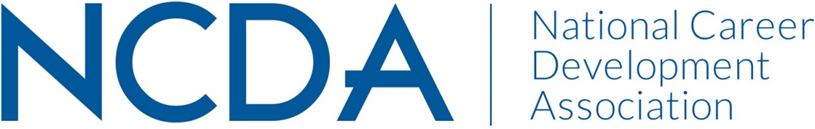 Learning Objectives
Understanding the CorrectionsSystem
Classification and Definitions of Offenses
Infraction: Minor offense where no jail time is imposed.
Misdemeanor: An intermediate offense with the maximum sentence being up to one year in the county jail.
Felony: The most serious classification of offense, which includes possible incarceration in a state or federal prison.
four major crime categories of felonies: Violent, Property, Drug and Public-order
Overview of Corrections Programs
Community Correction and Supervision. This involves direct supervision of individuals in lieu of incarceration
Probation – Probation may be offered to individuals whose offense is considered of a low severity
Parole – An individual serving prison time may be offered conditional release from prison to serve the remaining portion of their sentence in the community
Detention and Incarceration
Prisons are more about long-term incarceration
Jails are short-term facilities and are usually locally operated
Juvenile detention centers are for minors under the age of 17 who commit crimes that require incarceration.
Potential Barriers to Employment
Recidivism - defined as a person’s relapse into criminal behavior after the person has undergone some type of intervention for a crime
1. It is measured. 
2. It is time-related.
3. It is cost-related. 
4. It is crime-related.
5. It is a core concern.
Addressing Criminogenic Needs - characteristics, traits, or problems that directly influence an individual’s probability of reoffending or committing another crime
Understanding the Role of Generational Poverty
Key Service Delivery StrategiesWhen Delivering Career Services
Creating a Safe Environment
Client Assessment
Key areas to assess include:
Individual’s support network.
Basic needs – housing, transportation, food/meals, access to medical care, etc.
Overall attitude toward work
Meeting Basic Needs
Personal Barriers
Corrections Related Barriers
Legal or Societal Barriers
Key Partnerships for Successful Re-Entry
Organizations or programs to consider that may be critical to the success of justice-involved individuals include:
Corrections and law enforcement
Disability-related services
Housing providers
Faith-based and community organizations
Legal assistance and education
Employment services (YOU!)
Children and family services
Local businesses
Preparing Clients for Work
Paperwork Must-Haves and Records Check
Resume and Application Challenges
Client’s living arrangement and mobility
Work requirements
Computer restrictions
Alcohol usage restrictions
Gang or former gang affiliation
Child support and Restitution requirements
Answering the “Conviction” Question
Always be honest
Keep it simple
Show responsibility
Focus on the positive
Restrictions and Requirements for Certain Job Types
There are some occupational fields that are more “welcoming” to individuals who are justice-involved
These career fields are generally more closely scrutinized in terms of an applicant’s background
Real estate
Healthcare
Education
Cosmetology
Social worker
Private security and law enforcement
Electrician
Available Record Modifications
Dismissal. Some criminal charges are dismissed before proceeding to trial or plea.

Expungement. This modification allows for certain offenses to be expunged or considered dismissed on a criminal record.

Certificate of Rehabilitation. A Certificate of Rehabilitation is issued by a judge and seals records of felony convictions.
Role of Retention in Service Delivery
Pre-Placement Retention Strategies
Possible areas to cover include:
Attendance and punctuality
Communication skills on the job
Reasons for termination
Respect in the workplace
Dealing with a difficult boss or co-worker
Employment Retention Concerns
Post-Placement Retention Strategies
Retention Agreement
Job Club and Mentoring
Incentives and Recognition
Strengthening Employer Relationships
Addressing common fears associated with hiring individuals who are justice-involved.
“All ex-offenders are the ‘same’ and commit violent crimes.”
“People with criminal records can’t be trusted as good employees.”
“They have a poor work ethic and need close supervision.”
“If they’ve broken the law once, they’ll do it again.”
“Hiring an ex-offender can result in a lawsuit.”
Legal Guidelines Related to Hiring Justice-Involved Individuals
Work Opportunity Tax Credit
Fidelity Bonding Program